competition
Rule：
1. 回答正确+10分,  回答错误or回答不出-10分
2. 总分最高者获胜。
Question 1：说地点
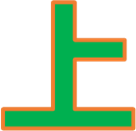 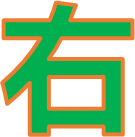 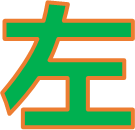 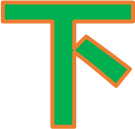 Question 2：认地点
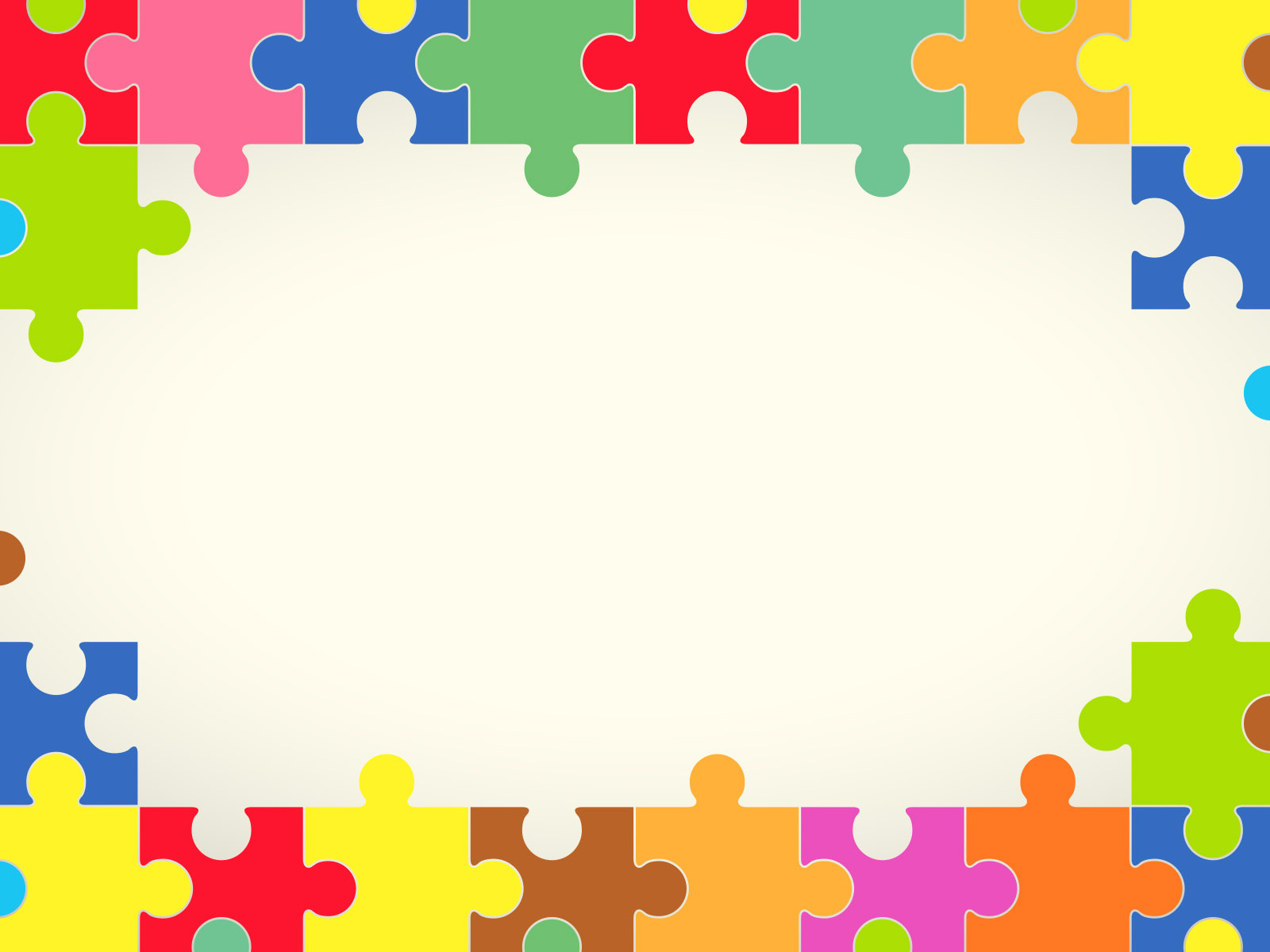 警察局
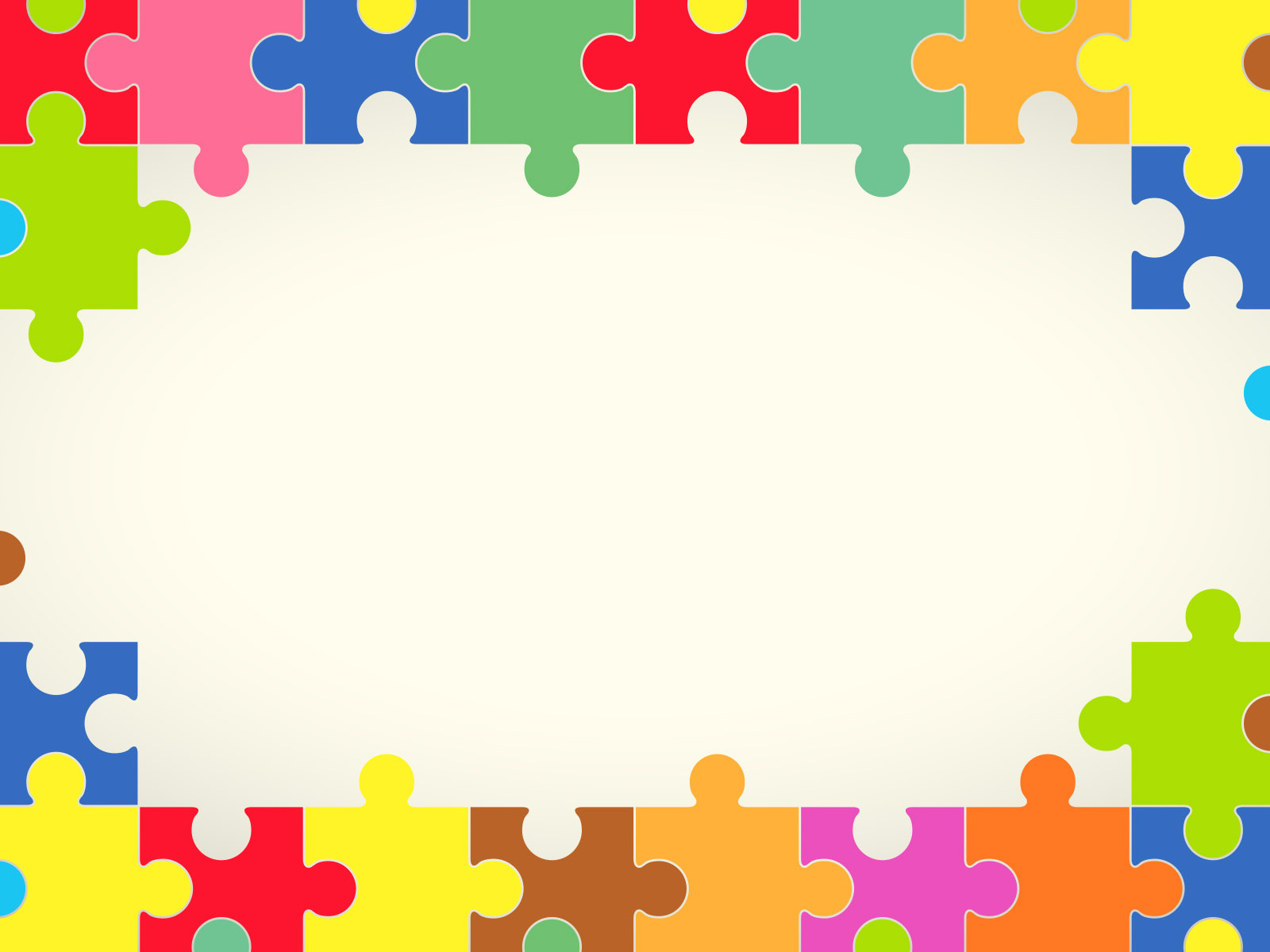 公园
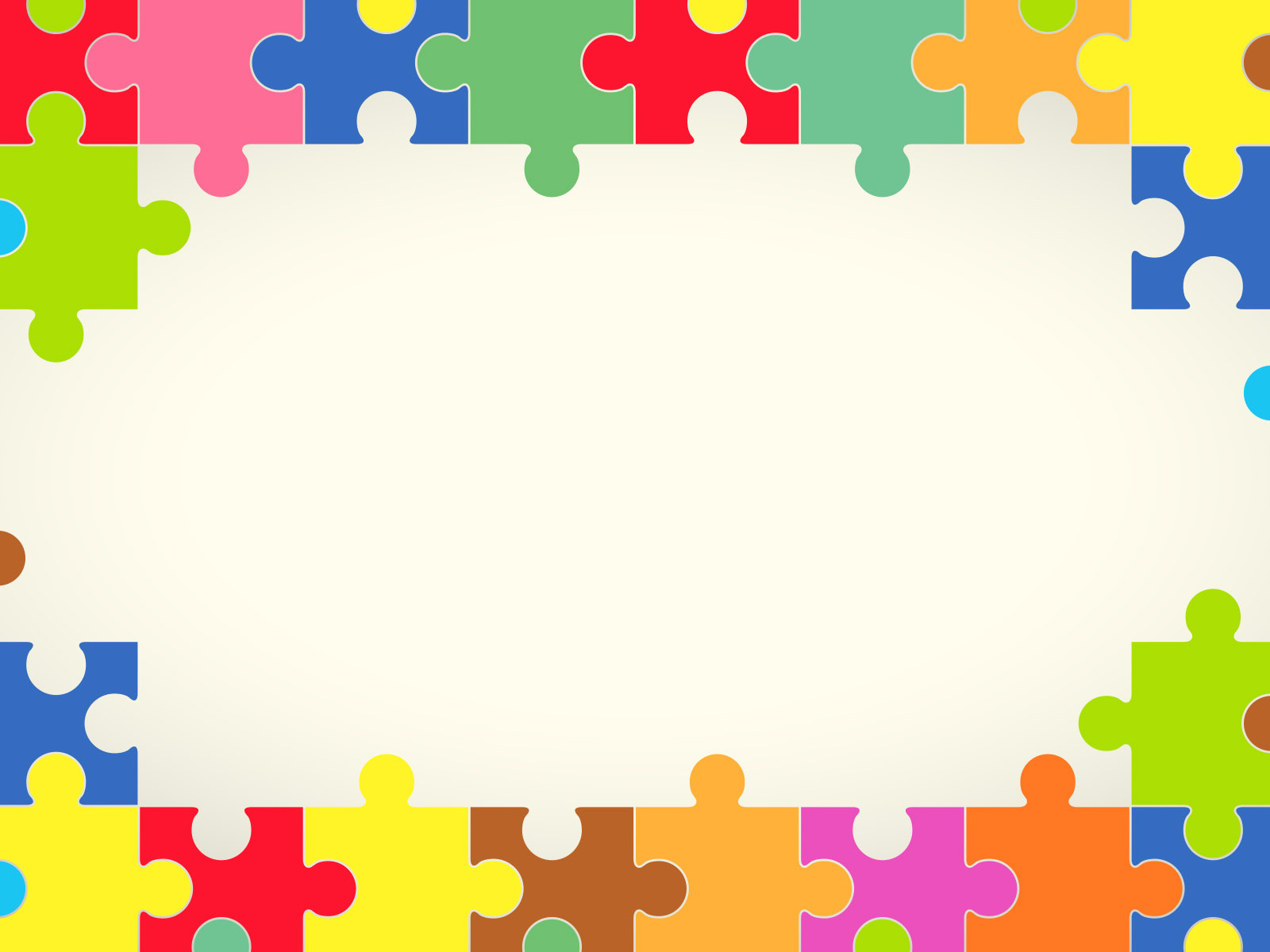 商场
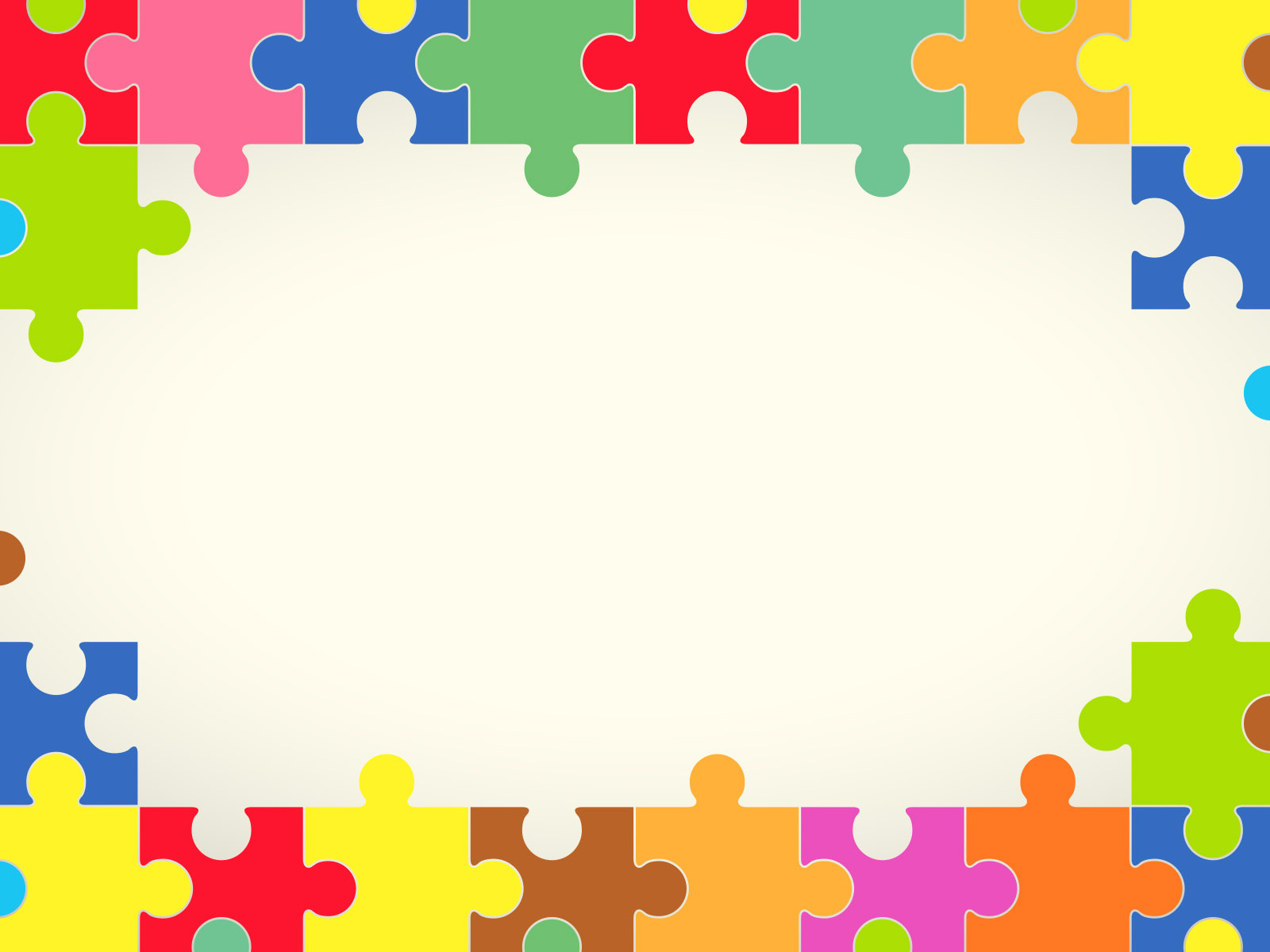 超市
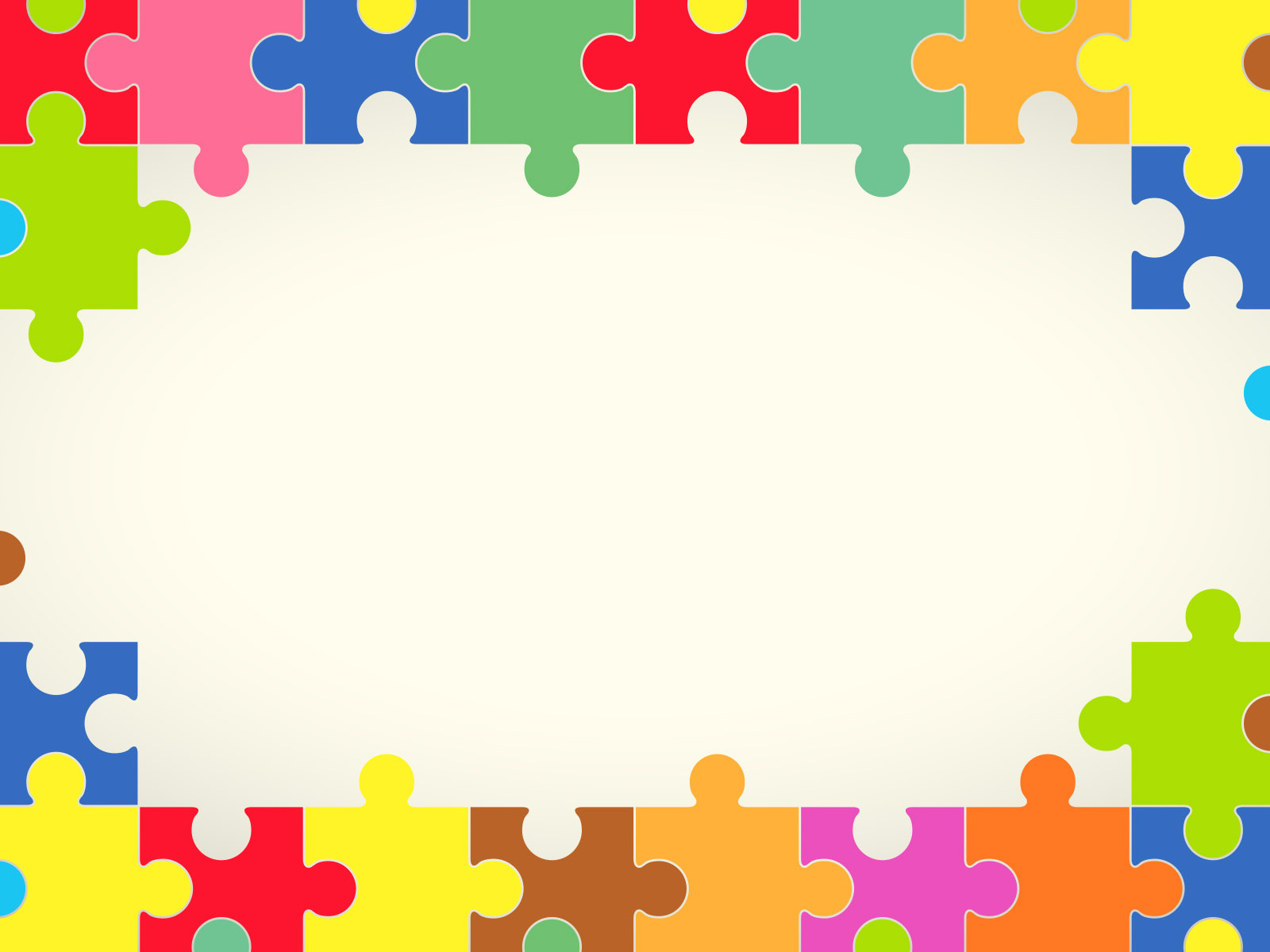 医院
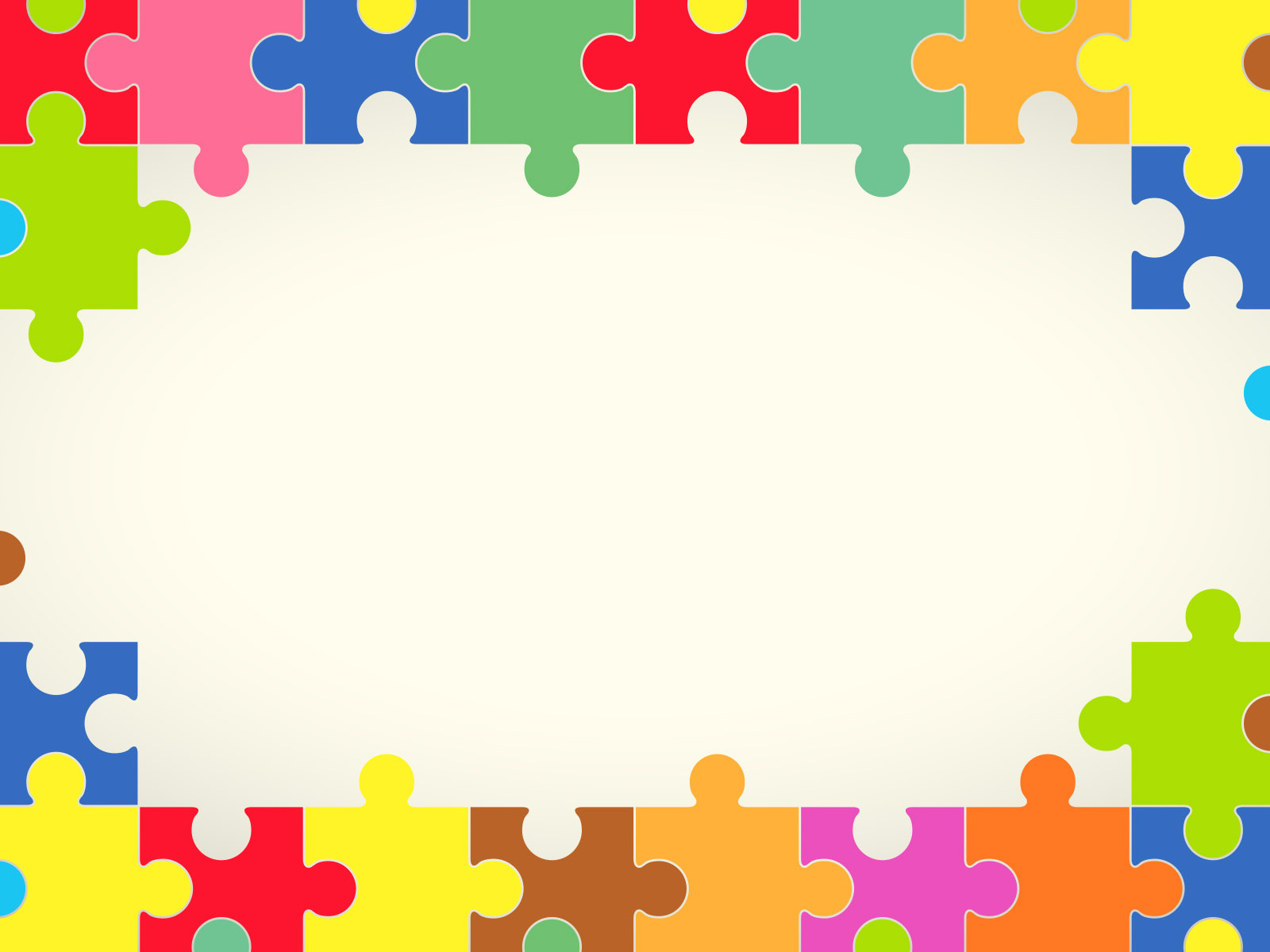 车站
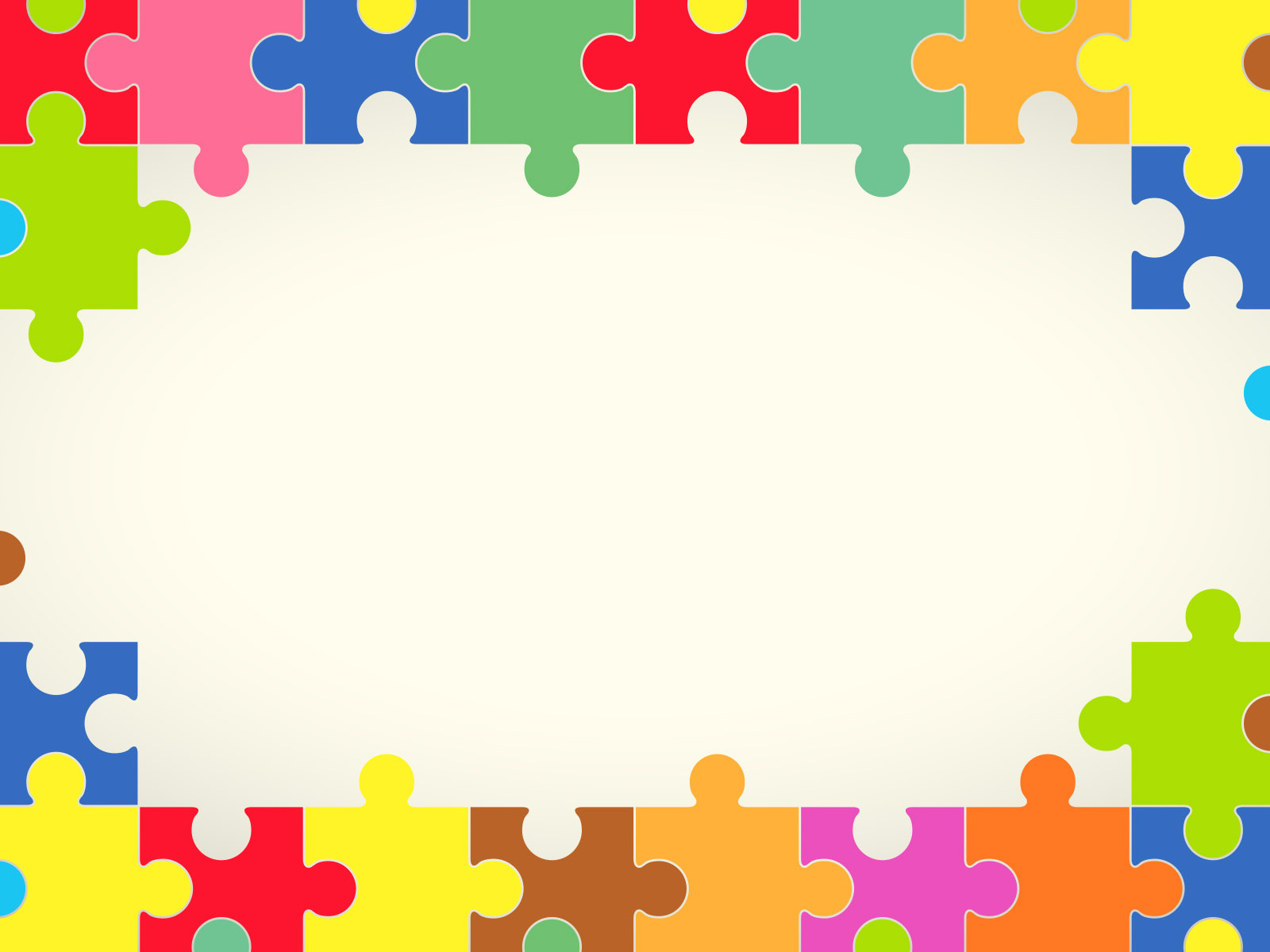 学校
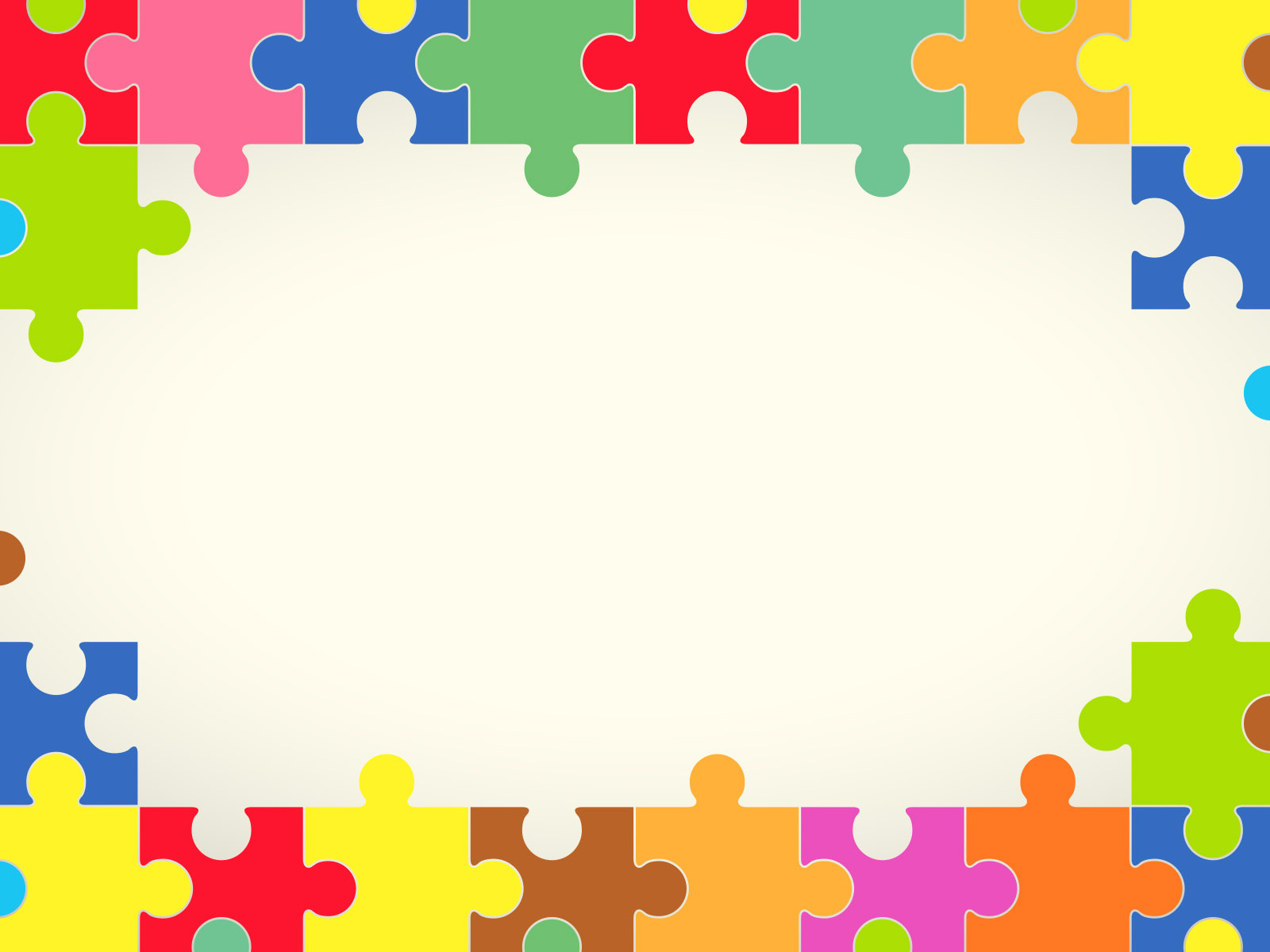 饭店
Question 3：认方向
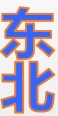 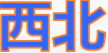 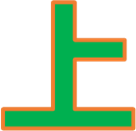 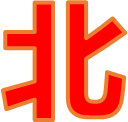 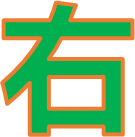 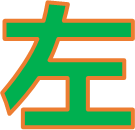 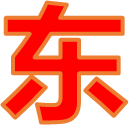 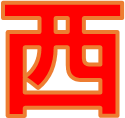 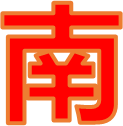 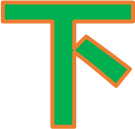 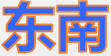 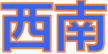 Question 4：问路
I’m going to hospital. How to ask the way in Chinese? And tell how to get there.
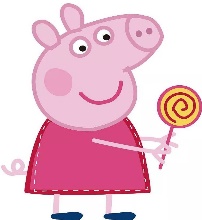 I’m going to station. How to ask the way in Chinese? And tell how to get there.
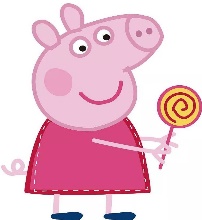 I’m going to the supermarket. How to ask the way in Chinese? And tell how to get there.
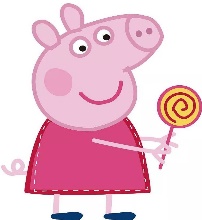 Question 5：认名字
薛擎昊
薛擎天
王逸辰
妞妞
赵老师
Question 6：写名字
请写下自己的中文名字
祝贺你!你真棒！
The winner is擎昊&逸辰.